GUIA PLAN ESCOLAR PARA LA GESTIÓN DEL RIESGO COMITÉ DEPARTAMENTAL DE GESTIÓN DEL RIESGOCALDAS
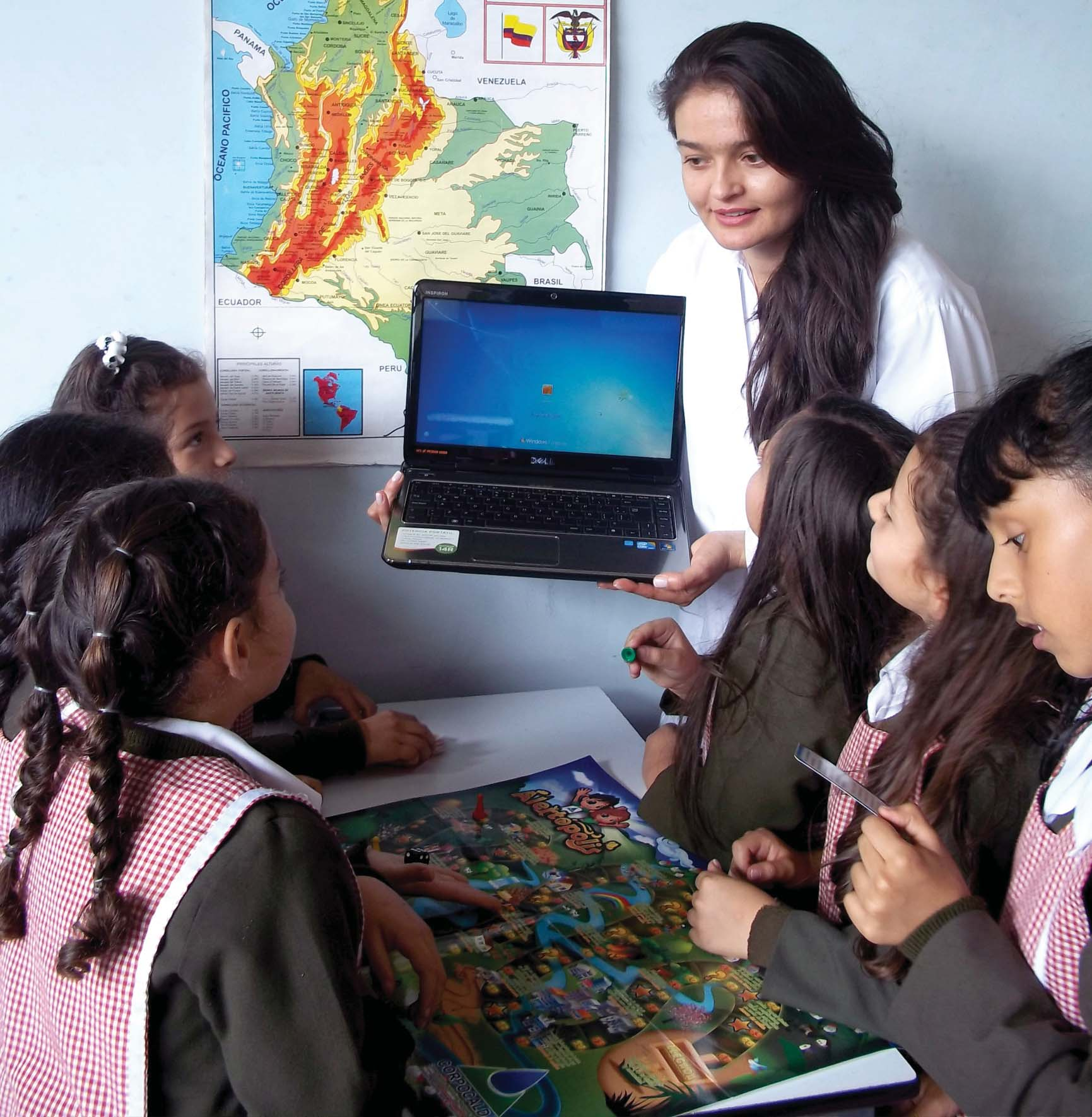 03/05/2016
Objetivo
Estrategias para la gestión escolar del riesgo
Conceptos claves para la gestión escolar del riesgo
El quehacer de la escuela en la gestión del riesgo
Formulación del Plan Escolar para la GR
Contenido
Objetivo
Objetivo General

Orientar en las instituciones educativas, en sus diferentes sedes y jornadas , la formulación, actualización e implementación de Planes Escolares para la Gestión del Riesgo; mediante el cual la comunidad educativa establece los objetivos, políticas, acciones y metas implementar los procesos de conocimiento del riesgo, intervención del riesgo, preparación para respuesta a emergencias, ejecución de la respuesta y preparación para la recuperación post desastre, asociados con los fenómenos de origen natural, socio – natural y antrópico.
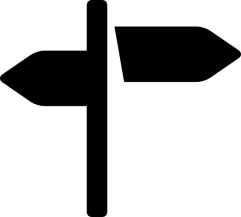 2. Estrategias para la gestión escolar del riesgo
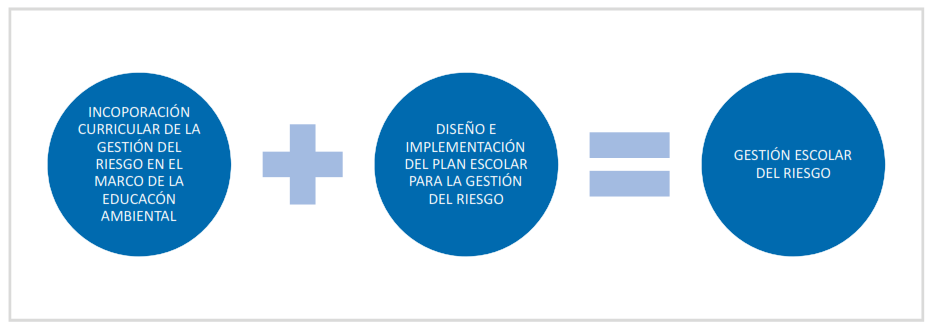 1. Proyecto Educativo Institucional PEI
Es el instrumento que permite orientar procesos educativos para humanizar y lograr los fines de la educación a partir de la comprensión de las dinámicas del contexto en el que el proyecto tiene radio de acción. Implica estrategias, participación y concertación con la comunidad educativa y el establecimiento de fines de educación claros; los cuales deben estar conectados con las necesidades presentes y futuras de la población que atiende la escuela.

Entre las practicas ambientales se cuenta el riesgo que incide y los desastres que podrían incidir en el ámbito escolar. Conocer el Riesgo es el primer paso para orientar objetivos pedagógicos y administrativos de la escuela.
     .
2. Estrategias para la gestión escolar del riesgo
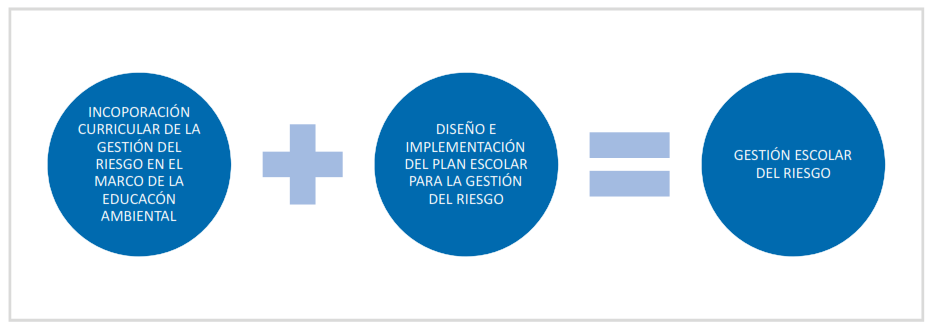 2. Proyecto Ambiental Escolar – PRAE y Gestión del riesgo
Como instrumento de planeación de pedagogía y de didáctica para dinamizar la educación ambiental, que contribuye a reconocer los fenómenos naturales y los inducidos por el ser humano y las implicaciones de unos y otros y la generación del riesgo

Los desequilibrios ecológicos y las inter-relaciones entre el ser humano y la naturaleza, genera condiciones de riesgo y situaciones de emergencias y desastres.
2. Estrategias para la gestión escolar del riesgo
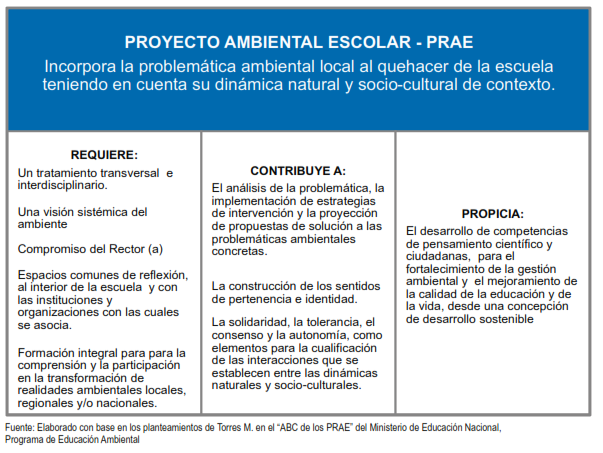 2. Estrategias para la gestión escolar del riesgo
Gestión del Riesgo desde un enfoque de derechos

               Derechos de infancia y adolescencia asociados a la gestión del riesgo
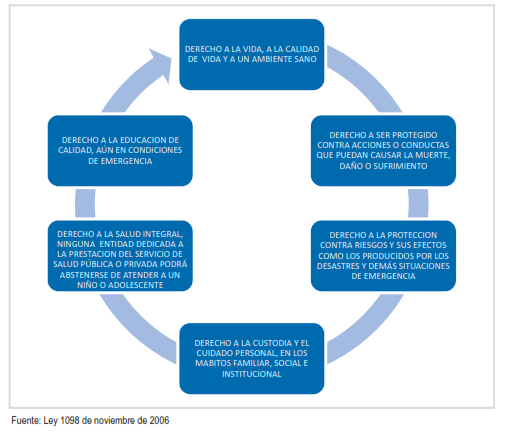 3. CONCEPTOS CLAVES PARA LA GESTIÓN DEL RIESGO
Riesgo

Conjunto de daños y/o perdidas sociales, económicas y ambientales que pueden llegar a presentarse en un espacio geográfico y periodo de tiempo determinados. Ver figura.
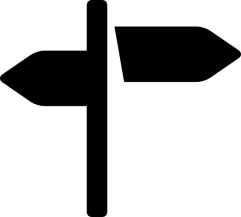 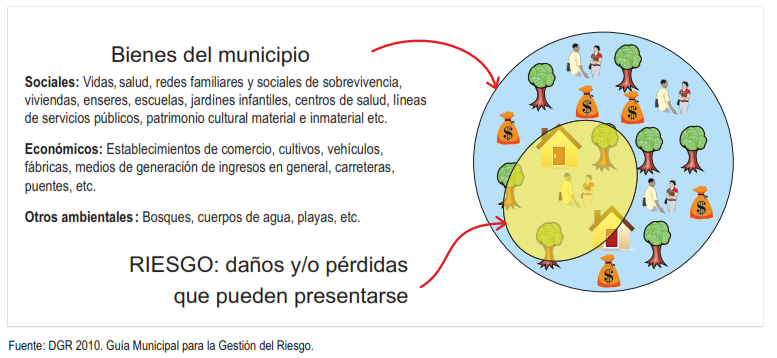 3. CONCEPTOS CLAVES PARA LA GESTIÓN DEL RIESGO
Amenaza

Peligro latente de que un evento físico de origen natural, o causado, o inducido por la acción humana de manera accidental, se presente con una severidad suficiente para causar pérdida de vidas, lesiones u otros impactos en la salud, así como también daños y pérdidas en los bienes, la infraestructura, los medios de sustento, la prestación de servicios y los recursos ambientales. Ley 1523 de 2012.
.
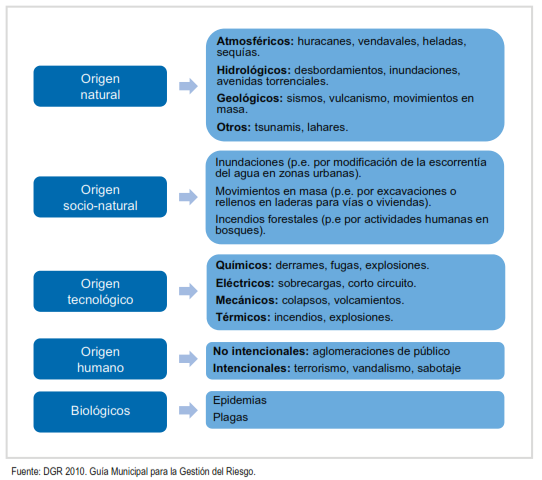 3. CONCEPTOS CLAVES PARA LA GESTIÓN DEL RIESGO
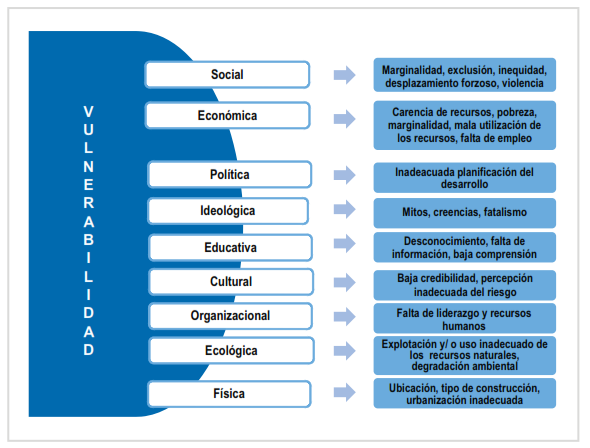 Vulnerabilidad

Susceptibilidad o fragilidad física, económica, social, ambiental o institucional que tiene una comunidad de ser afectada o de sufrir efectos adversos en caso de que un evento físico peligroso se presente. Ley 1523 de 2012.
.
3. CONCEPTOS CLAVES PARA LA GESTIÓN DEL RIESGO
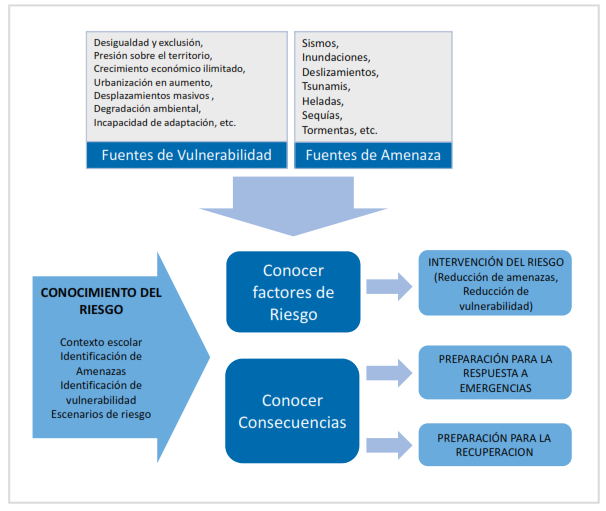 3. CONCEPTOS CLAVES PARA LA GESTIÓN DEL RIESGO
INTER-RELACIÓN ENTRE AMENAZA,  VULNERABILIDAD Y RIESGO EN LAS INSTITUCIONES EDUCATIVAS
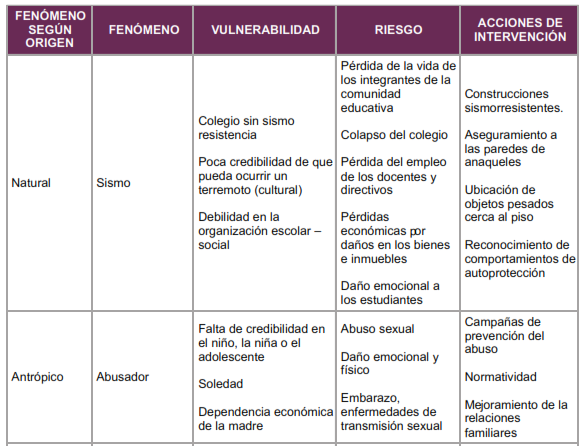 3. CONCEPTOS CLAVES PARA LA GESTIÓN DEL RIESGO
INTER-RELACIÓN DE CONCEPTOS PARA EL CASO DE SISMOS
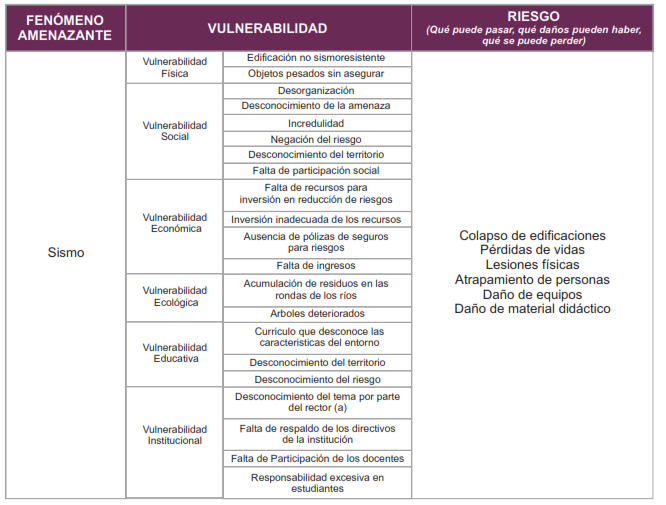 4. EL QUEHACER DE LA ESCUELA EN LA GESTIÓN DEL RIESGO
La escuela es el nicho para desarrollar competencias y capacidades para generar responsabilidad, motivación y compromiso frente a los derechos y deberes frente a las problemáticas de la sociedad.  

Así mismo la comunidad educativa se debe plantear las siguientes preguntas en materia de gestión del riesgo y que justifiquen acciones fundamentales en las que debe participar: el plan escolar y la incorporación curricular
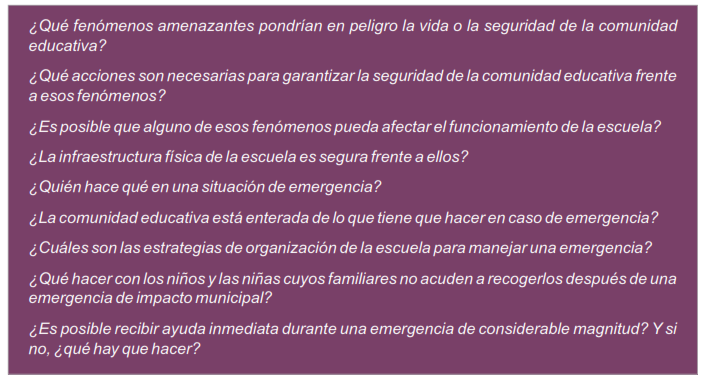 4. EL QUEHACER DE LA ESCUELA EN LA GESTIÓN DEL RIESGO
Algunas preguntas para reflexionar sobre la incorporación curricular
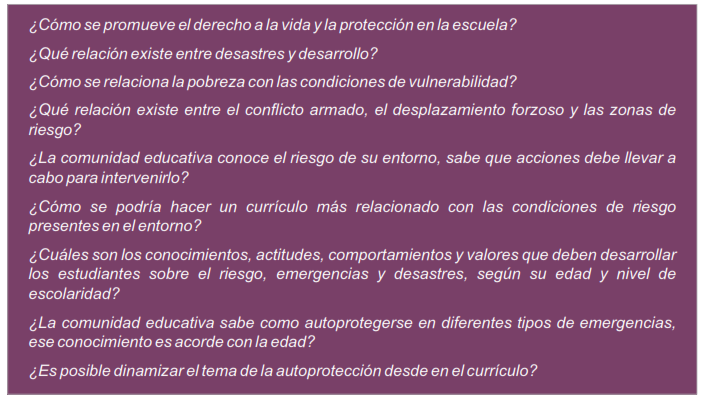 4. EL QUEHACER DE LA ESCUELA EN LA GESTIÓN DEL RIESGO
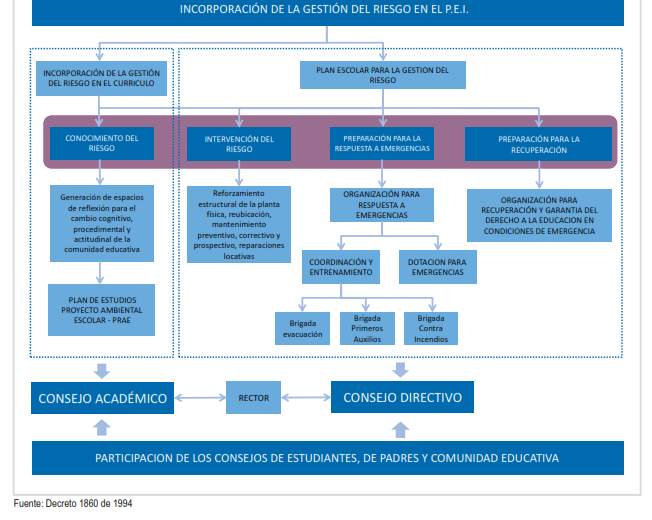 ACTIVIDADES DEL RECTOR EN LA GRD
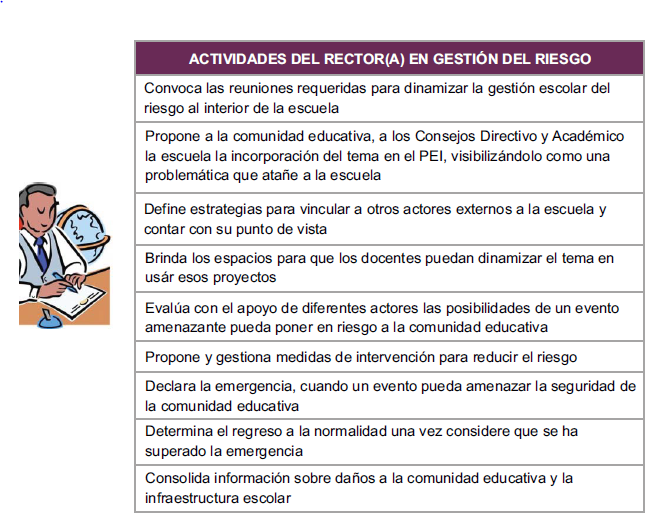 ROL DEL CONSEJO DIRECTIVO EN LA GRD
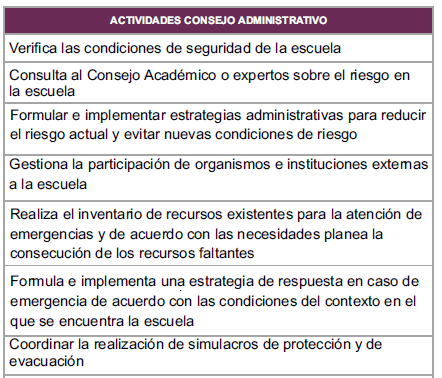 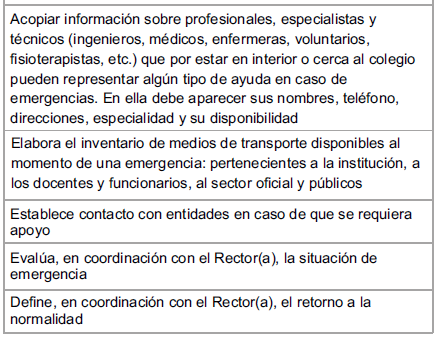 ROL DEL CONSEJO ACÁDEMICO
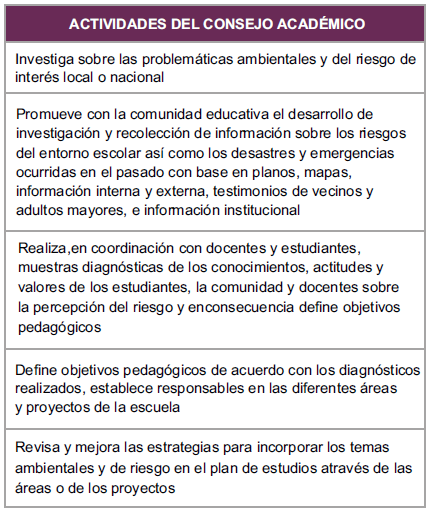 5. FORMULACIÓN PEGRD
5.1.Descripción de la estructura del PEGRD
Documento de acuerdo mediante el cual la comunidad educativa establece los objetivos, políticas, estrategias, acciones y metas para implementar y hacer seguimiento a los procesos básicos de gestión del riesgo 
Conocer sus condiciones de riesgo asociados con el entorno, los espacios físicos institucionales y las actividades académicas.
Intervenir las condiciones de riesgo en sus causas
Protegerse financieramente frente a los daños y perdidas en infraestructura y equipos así como las personas
Prepararse para realizar una respuesta efectiva en caso de emergencias y desastres
Ejecutar respuesta de acuerdo con lo preparado
Prepararse para la pronta recuperación en caso de emergencias y desastres 􀁡􀁳􀁯􀁣􀁩􀁡􀁤􀁡􀁳􀀠 􀁣􀁯􀁮􀀠 􀁥􀁬􀀠 􀁥􀁮􀁴􀁯􀁲􀁮􀁯􀀬􀀠 􀁬􀁯􀁳􀀠 􀁥􀁳􀁰􀁡􀁣􀁩􀁯􀁳􀀠 􀁦􀃭􀁳􀁩􀁣􀁯􀁳􀀠
􀁩􀁮􀁳􀁴􀁩􀁴􀁵􀁣􀁩􀁯􀁮􀁡􀁬􀁥􀁳􀀠􀁹􀀠􀁬􀁡􀁳􀀠􀁡􀁣􀁴􀁩􀁶􀁩􀁤􀁡􀁤􀁥􀁳􀀠􀁡􀁣􀁡􀁤􀃩􀁭􀁩􀁣􀁡􀁳􀀮
5. FORMULACIÓN DEL PLAN ESCOLAR PARA LA GESTIÓN DEL RIESGO
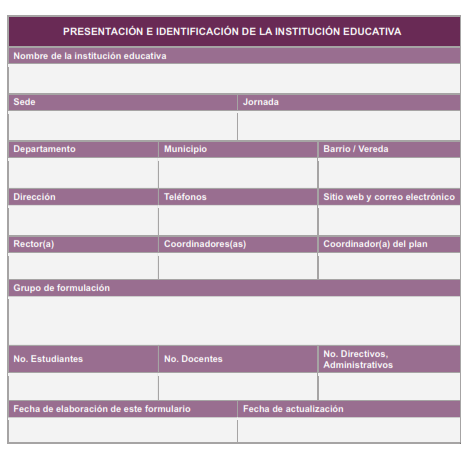 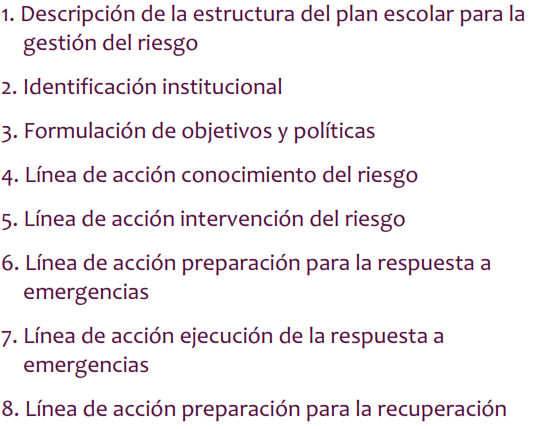 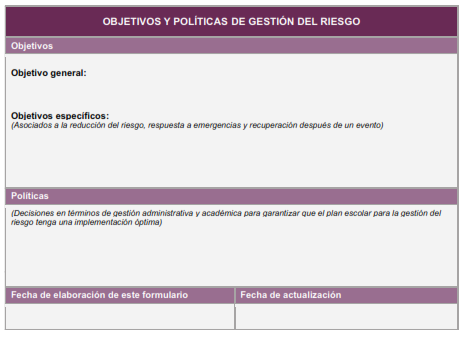 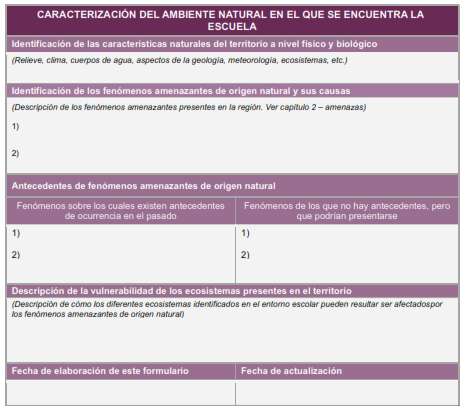 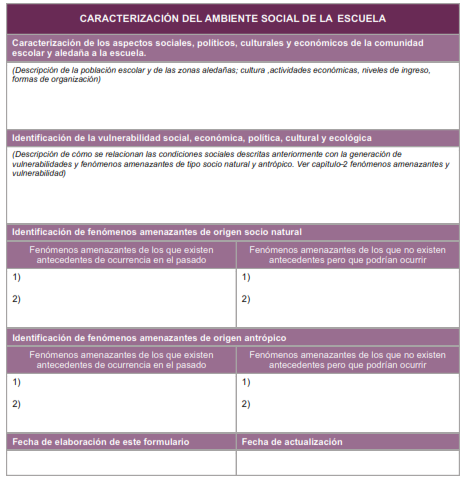 5. FORMULACIÓN PEGRD
5.2.Identificación institucional
􀁡􀁳􀁯􀁣􀁩􀁡􀁤􀁡􀁳􀀠 􀁣􀁯􀁮􀀠 􀁥􀁬􀀠 􀁥􀁮􀁴􀁯􀁲􀁮􀁯􀀬􀀠 􀁬􀁯􀁳􀀠 􀁥􀁳􀁰􀁡􀁣􀁩􀁯􀁳􀀠 􀁦􀃭􀁳􀁩􀁣􀁯􀁳􀀠
􀁩􀁮􀁳􀁴􀁩􀁴􀁵􀁣􀁩􀁯􀁮􀁡􀁬􀁥􀁳􀀠􀁹􀀠􀁬􀁡􀁳􀀠􀁡􀁣􀁴􀁩􀁶􀁩􀁤􀁡􀁤􀁥􀁳􀀠􀁡􀁣􀁡􀁤􀃩􀁭􀁩􀁣􀁡􀁳􀀮
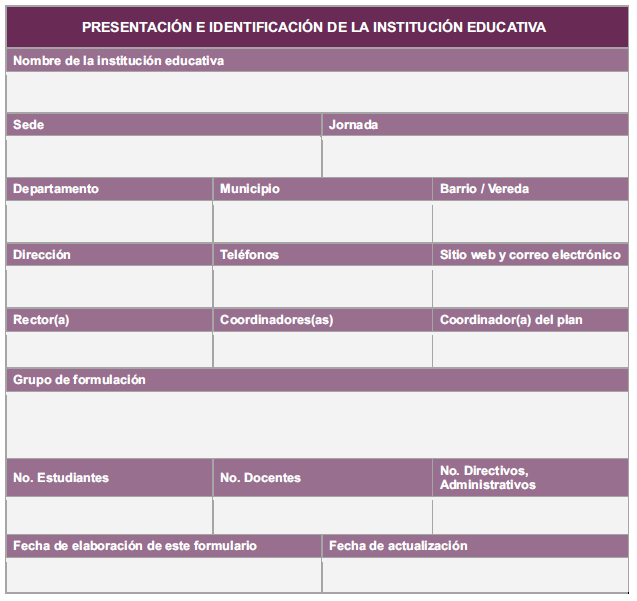 5. FORMULACIÓN PEGRD
5.3.Formulación de objetivos y políticas 
􀁡􀁳􀁯􀁣􀁩􀁡􀁤􀁡􀁳􀀠 􀁣􀁯􀁮􀀠 􀁥􀁬􀀠 􀁥􀁮􀁴􀁯􀁲􀁮􀁯􀀬􀀠 􀁬􀁯􀁳􀀠 􀁥􀁳􀁰􀁡􀁣􀁩􀁯􀁳􀀠 􀁦􀃭􀁳􀁩􀁣􀁯􀁳􀀠
􀁩􀁮􀁳􀁴􀁩􀁴􀁵􀁣􀁩􀁯􀁮􀁡􀁬􀁥􀁳􀀠􀁹􀀠􀁬􀁡􀁳􀀠􀁡􀁣􀁴􀁩􀁶􀁩􀁤􀁡􀁤􀁥􀁳􀀠􀁡􀁣􀁡􀁤􀃩􀁭􀁩􀁣􀁡􀁳􀀮
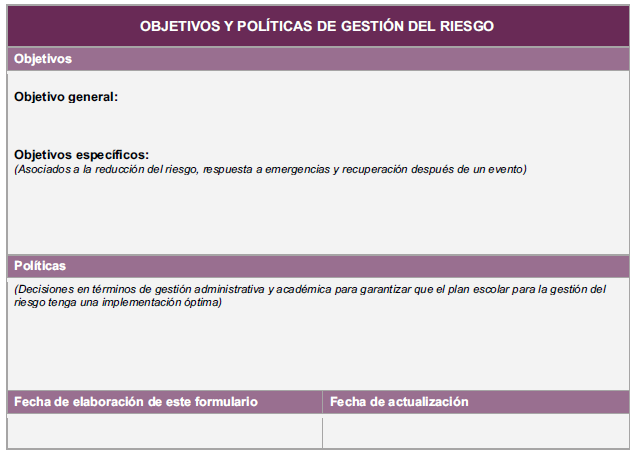 5. FORMULACIÓN PEGRD
5.4.Linea de acción conocimiento del riesgo 
􀁡􀁳􀁯􀁣􀁩􀁡􀁤􀁡􀁳􀀠 􀁣􀁯􀁮􀀠 􀁥􀁬􀀠 􀁥􀁮􀁴􀁯􀁲􀁮􀁯􀀬􀀠 􀁬􀁯􀁳􀀠 􀁥􀁳􀁰􀁡􀁣􀁩􀁯􀁳􀀠 􀁦􀃭􀁳􀁩􀁣􀁯􀁳􀀠
􀁩􀁮􀁳􀁴􀁩􀁴􀁵􀁣􀁩􀁯􀁮􀁡􀁬􀁥􀁳􀀠􀁹􀀠􀁬􀁡􀁳􀀠􀁡􀁣􀁴􀁩􀁶􀁩􀁤􀁡􀁤􀁥􀁳􀀠􀁡􀁣􀁡􀁤􀃩􀁭􀁩􀁣􀁡􀁳􀀮
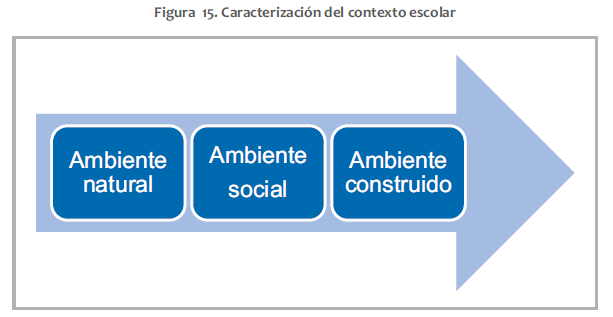 5. FORMULACIÓN PEGRD
5.4.Linea de acción conocimiento del riesgo 
􀁡􀁳􀁯􀁣􀁩􀁡􀁤􀁡􀁳􀀠 􀁣􀁯􀁮􀀠 􀁥􀁬􀀠 􀁥􀁮􀁴􀁯􀁲􀁮􀁯􀀬􀀠 􀁬􀁯􀁳􀀠 􀁥􀁳􀁰􀁡􀁣􀁩􀁯􀁳􀀠 􀁦􀃭􀁳􀁩􀁣􀁯􀁳􀀠
􀁩􀁮􀁳􀁴􀁩􀁴􀁵􀁣􀁩􀁯􀁮􀁡􀁬􀁥􀁳􀀠􀁹􀀠􀁬􀁡􀁳􀀠􀁡􀁣􀁴􀁩􀁶􀁩􀁤􀁡􀁤􀁥􀁳􀀠􀁡􀁣􀁡􀁤􀃩􀁭􀁩􀁣􀁡􀁳􀀮
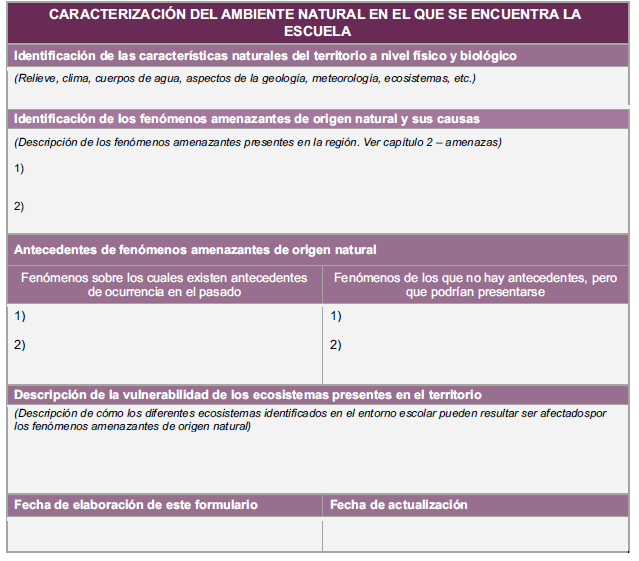 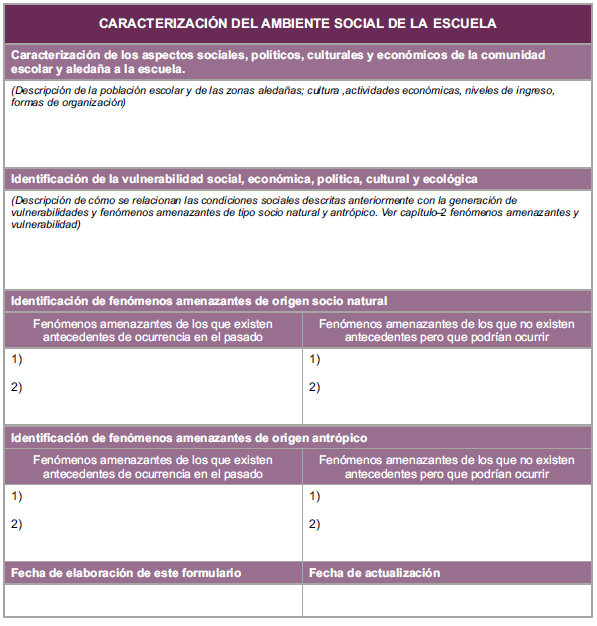 5. FORMULACIÓN PEGRD
5.4.Linea de acción conocimiento del riesgo 
􀁡􀁳􀁯􀁣􀁩􀁡􀁤􀁡􀁳􀀠 􀁣􀁯􀁮􀀠 􀁥􀁬􀀠 􀁥􀁮􀁴􀁯􀁲􀁮􀁯􀀬􀀠 􀁬􀁯􀁳􀀠 􀁥􀁳􀁰􀁡􀁣􀁩􀁯􀁳􀀠 􀁦􀃭􀁳􀁩􀁣􀁯􀁳􀀠
􀁩􀁮􀁳􀁴􀁩􀁴􀁵􀁣􀁩􀁯􀁮􀁡􀁬􀁥􀁳􀀠􀁹􀀠􀁬􀁡􀁳􀀠􀁡􀁣􀁴􀁩􀁶􀁩􀁤􀁡􀁤􀁥􀁳􀀠􀁡􀁣􀁡􀁤􀃩􀁭􀁩􀁣􀁡􀁳􀀮
5. FORMULACIÓN PEGRD
5.4.Linea de acción conocimiento del riesgo 
􀁡􀁳􀁯􀁣􀁩􀁡􀁤􀁡􀁳􀀠 􀁣􀁯􀁮􀀠 􀁥􀁬􀀠 􀁥􀁮􀁴􀁯􀁲􀁮􀁯􀀬􀀠 􀁬􀁯􀁳􀀠 􀁥􀁳􀁰􀁡􀁣􀁩􀁯􀁳􀀠 􀁦􀃭􀁳􀁩􀁣􀁯􀁳􀀠
􀁩􀁮􀁳􀁴􀁩􀁴􀁵􀁣􀁩􀁯􀁮􀁡􀁬􀁥􀁳􀀠􀁹􀀠􀁬􀁡􀁳􀀠􀁡􀁣􀁴􀁩􀁶􀁩􀁤􀁡􀁤􀁥􀁳􀀠􀁡􀁣􀁡􀁤􀃩􀁭􀁩􀁣􀁡􀁳􀀮
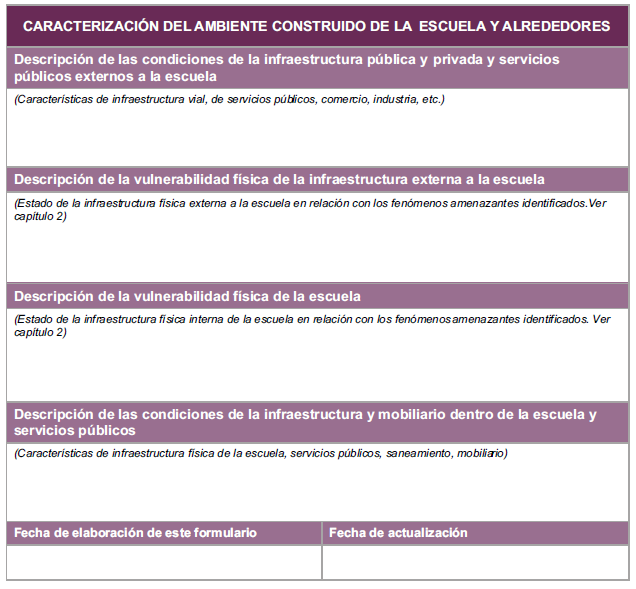 5. FORMULACIÓN PEGRD
5.4.Linea de acción conocimiento del riesgo 
􀁡􀁳􀁯􀁣􀁩􀁡􀁤􀁡􀁳􀀠 􀁣􀁯􀁮􀀠 􀁥􀁬􀀠 􀁥􀁮􀁴􀁯􀁲􀁮􀁯􀀬􀀠 􀁬􀁯􀁳􀀠 􀁥􀁳􀁰􀁡􀁣􀁩􀁯􀁳􀀠 􀁦􀃭􀁳􀁩􀁣􀁯􀁳􀀠
􀁩􀁮􀁳􀁴􀁩􀁴􀁵􀁣􀁩􀁯􀁮􀁡􀁬􀁥􀁳􀀠􀁹􀀠􀁬􀁡􀁳􀀠􀁡􀁣􀁴􀁩􀁶􀁩􀁤􀁡􀁤􀁥􀁳􀀠􀁡􀁣􀁡􀁤􀃩􀁭􀁩􀁣􀁡􀁳􀀮
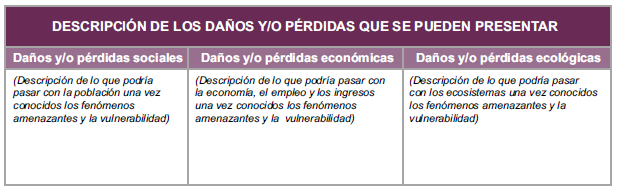 5. FORMULACIÓN PEGRD
5.4.Linea de acción conocimiento del riesgo 
􀁡􀁳􀁯􀁣􀁩􀁡􀁤􀁡􀁳􀀠 􀁣􀁯􀁮􀀠 􀁥􀁬􀀠 􀁥􀁮􀁴􀁯􀁲􀁮􀁯􀀬􀀠 􀁬􀁯􀁳􀀠 􀁥􀁳􀁰􀁡􀁣􀁩􀁯􀁳􀀠 􀁦􀃭􀁳􀁩􀁣􀁯􀁳􀀠
􀁩􀁮􀁳􀁴􀁩􀁴􀁵􀁣􀁩􀁯􀁮􀁡􀁬􀁥􀁳􀀠􀁹􀀠􀁬􀁡􀁳􀀠􀁡􀁣􀁴􀁩􀁶􀁩􀁤􀁡􀁤􀁥􀁳􀀠􀁡􀁣􀁡􀁤􀃩􀁭􀁩􀁣􀁡􀁳􀀮
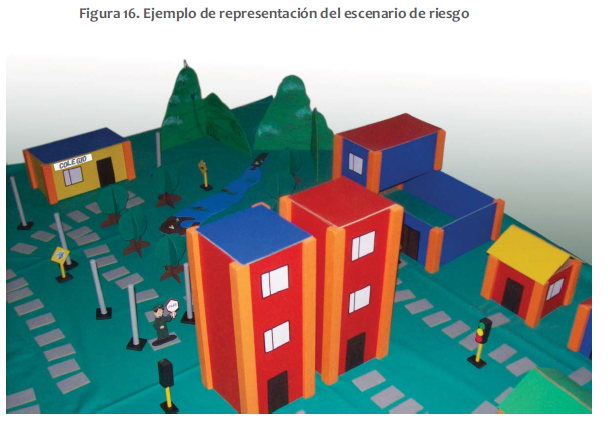 5. FORMULACIÓN PEGRD
5.4.Linea de acción REDUCCIÓN DEL RIESGO

􀁡􀁳􀁯􀁣􀁩􀁡􀁤􀁡􀁳􀀠 􀁣􀁯􀁮􀀠 􀁥􀁬􀀠 􀁥􀁮􀁴􀁯􀁲􀁮􀁯􀀬􀀠 􀁬􀁯􀁳􀀠 􀁥􀁳􀁰􀁡􀁣􀁩􀁯􀁳􀀠 􀁦􀃭􀁳􀁩􀁣􀁯􀁳􀀠
􀁩􀁮􀁳􀁴􀁩􀁴􀁵􀁣􀁩􀁯􀁮􀁡􀁬􀁥􀁳􀀠􀁹􀀠􀁬􀁡􀁳􀀠􀁡􀁣􀁴􀁩􀁶􀁩􀁤􀁡􀁤􀁥􀁳􀀠􀁡􀁣􀁡􀁤􀃩􀁭􀁩􀁣􀁡􀁳􀀮
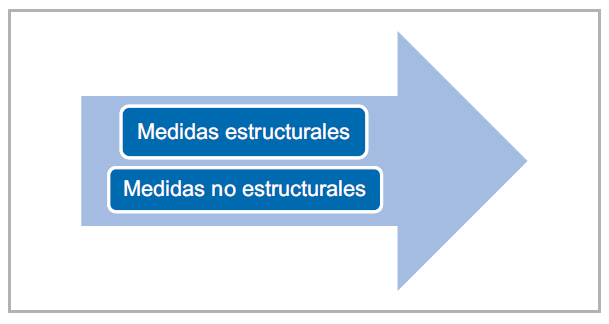 5. FORMULACIÓN PEGRD
5.4.Linea de acción REDUCCIÓN DEL RIESGO

􀁡􀁳􀁯􀁣􀁩􀁡􀁤􀁡􀁳􀀠 􀁣􀁯􀁮􀀠 􀁥􀁬􀀠 􀁥􀁮􀁴􀁯􀁲􀁮􀁯􀀬􀀠 􀁬􀁯􀁳􀀠 􀁥􀁳􀁰􀁡􀁣􀁩􀁯􀁳􀀠 􀁦􀃭􀁳􀁩􀁣􀁯􀁳􀀠
􀁩􀁮􀁳􀁴􀁩􀁴􀁵􀁣􀁩􀁯􀁮􀁡􀁬􀁥􀁳􀀠􀁹􀀠􀁬􀁡􀁳􀀠􀁡􀁣􀁴􀁩􀁶􀁩􀁤􀁡􀁤􀁥􀁳􀀠􀁡􀁣􀁡􀁤􀃩􀁭􀁩􀁣􀁡􀁳􀀮
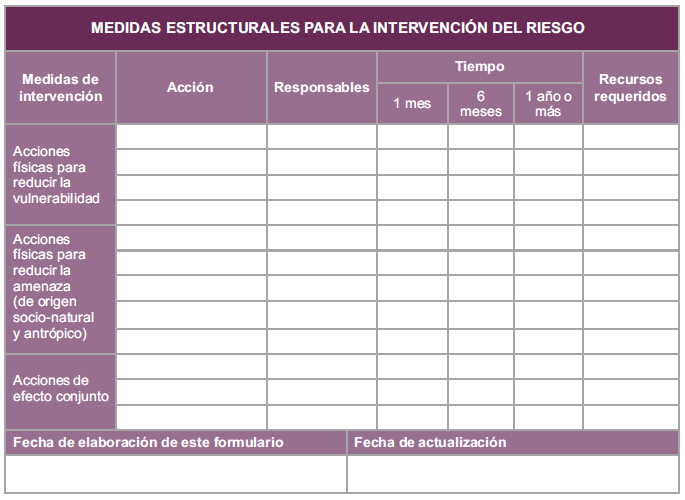 5. FORMULACIÓN PEGRD
5.4.Linea de acción REDUCCIÓN DEL RIESGO
MEDIDAS NO ESTRUCTURALES
Reglamentación en las formas de uso del suelo
Reglamentación de practicas productivas que dan origen a los fenómenos amenzantes
La emisión y aplicación de códigos o normas de construcción

Al interior de la escuela
Reglamentaciones e instrucciones en el marco de manuales de convivencia de la escuela
Reglamentación de la movilidad de estudiantes en sitios criticos
Diseño e implementación de campañas educativas dirigidos a grupos vulnerables específicos
La incorporación curricular del tema en áreas fundamentales

􀁡􀁳􀁯􀁣􀁩􀁡􀁤􀁡􀁳􀀠 􀁣􀁯􀁮􀀠 􀁥􀁬􀀠 􀁥􀁮􀁴􀁯􀁲􀁮􀁯􀀬􀀠 􀁬􀁯􀁳􀀠 􀁥􀁳􀁰􀁡􀁣􀁩􀁯􀁳􀀠 􀁦􀃭􀁳􀁩􀁣􀁯􀁳􀀠
􀁩􀁮􀁳􀁴􀁩􀁴􀁵􀁣􀁩􀁯􀁮􀁡􀁬􀁥􀁳􀀠􀁹􀀠􀁬􀁡􀁳􀀠􀁡􀁣􀁴􀁩􀁶􀁩􀁤􀁡􀁤􀁥􀁳􀀠􀁡􀁣􀁡􀁤􀃩􀁭􀁩􀁣􀁡􀁳􀀮
5. FORMULACIÓN PEGRD
5.5.Linea de acción PREPARACIÓN PARA LA RESPUESTA A EMERGENCIAS


􀁡􀁳􀁯􀁣􀁩􀁡􀁤􀁡􀁳􀀠 􀁣􀁯􀁮􀀠 􀁥􀁬􀀠 􀁥􀁮􀁴􀁯􀁲􀁮􀁯􀀬􀀠 􀁬􀁯􀁳􀀠 􀁥􀁳􀁰􀁡􀁣􀁩􀁯􀁳􀀠 􀁦􀃭􀁳􀁩􀁣􀁯􀁳􀀠
􀁩􀁮􀁳􀁴􀁩􀁴􀁵􀁣􀁩􀁯􀁮􀁡􀁬􀁥􀁳􀀠􀁹􀀠􀁬􀁡􀁳􀀠􀁡􀁣􀁴􀁩􀁶􀁩􀁤􀁡􀁤􀁥􀁳􀀠􀁡􀁣􀁡􀁤􀃩􀁭􀁩􀁣􀁡􀁳􀀮
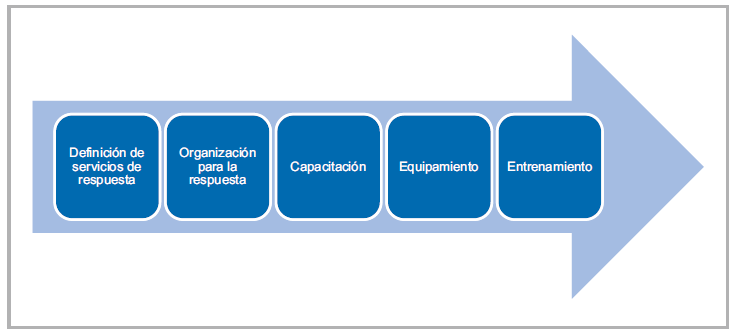 5. FORMULACIÓN PEGRD
5.5.Linea de acción PREPARACIÓN PARA LA RESPUESTA A EMERGENCIAS


􀁡􀁳􀁯􀁣􀁩􀁡􀁤􀁡􀁳􀀠 􀁣􀁯􀁮􀀠 􀁥􀁬􀀠 􀁥􀁮􀁴􀁯􀁲􀁮􀁯􀀬􀀠 􀁬􀁯􀁳􀀠 􀁥􀁳􀁰􀁡􀁣􀁩􀁯􀁳􀀠 􀁦􀃭􀁳􀁩􀁣􀁯􀁳􀀠
􀁩􀁮􀁳􀁴􀁩􀁴􀁵􀁣􀁩􀁯􀁮􀁡􀁬􀁥􀁳􀀠􀁹􀀠􀁬􀁡􀁳􀀠􀁡􀁣􀁴􀁩􀁶􀁩􀁤􀁡􀁤􀁥􀁳􀀠􀁡􀁣􀁡􀁤􀃩􀁭􀁩􀁣􀁡􀁳􀀮
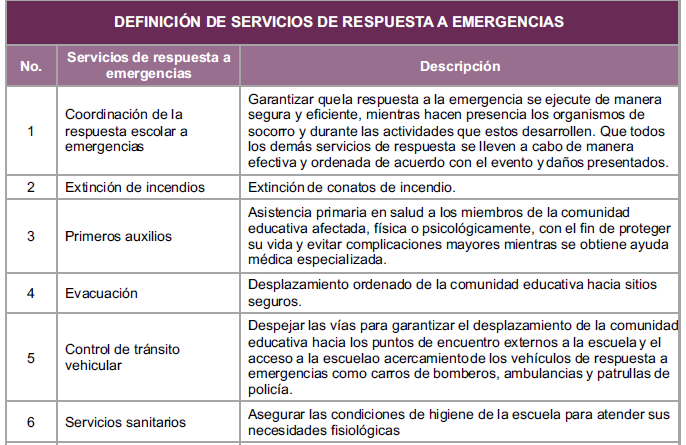 5. FORMULACIÓN PEGRD
5.5.Linea de acción PREPARACIÓN PARA LA RESPUESTA A EMERGENCIAS


􀁡􀁳􀁯􀁣􀁩􀁡􀁤􀁡􀁳􀀠 􀁣􀁯􀁮􀀠 􀁥􀁬􀀠 􀁥􀁮􀁴􀁯􀁲􀁮􀁯􀀬􀀠 􀁬􀁯􀁳􀀠 􀁥􀁳􀁰􀁡􀁣􀁩􀁯􀁳􀀠 􀁦􀃭􀁳􀁩􀁣􀁯􀁳􀀠
􀁩􀁮􀁳􀁴􀁩􀁴􀁵􀁣􀁩􀁯􀁮􀁡􀁬􀁥􀁳􀀠􀁹􀀠􀁬􀁡􀁳􀀠􀁡􀁣􀁴􀁩􀁶􀁩􀁤􀁡􀁤􀁥􀁳􀀠􀁡􀁣􀁡􀁤􀃩􀁭􀁩􀁣􀁡􀁳􀀮
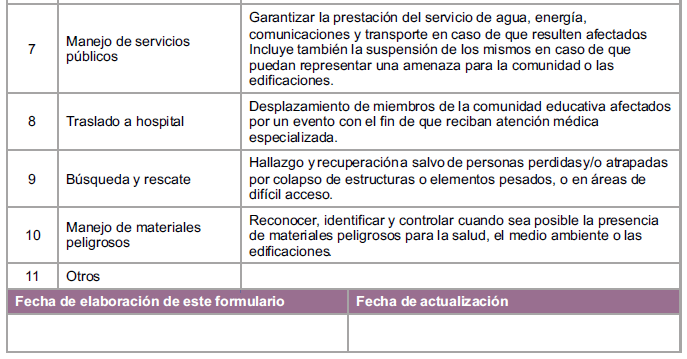 5. FORMULACIÓN PEGRD
5.5.Linea de acción PREPARACIÓN PARA LA RESPUESTA A EMERGENCIAS


􀁡􀁳􀁯􀁣􀁩􀁡􀁤􀁡􀁳􀀠 􀁣􀁯􀁮􀀠 􀁥􀁬􀀠 􀁥􀁮􀁴􀁯􀁲􀁮􀁯􀀬􀀠 􀁬􀁯􀁳􀀠 􀁥􀁳􀁰􀁡􀁣􀁩􀁯􀁳􀀠 􀁦􀃭􀁳􀁩􀁣􀁯􀁳􀀠
􀁩􀁮􀁳􀁴􀁩􀁴􀁵􀁣􀁩􀁯􀁮􀁡􀁬􀁥􀁳􀀠􀁹􀀠􀁬􀁡􀁳􀀠􀁡􀁣􀁴􀁩􀁶􀁩􀁤􀁡􀁤􀁥􀁳􀀠􀁡􀁣􀁡􀁤􀃩􀁭􀁩􀁣􀁡􀁳􀀮
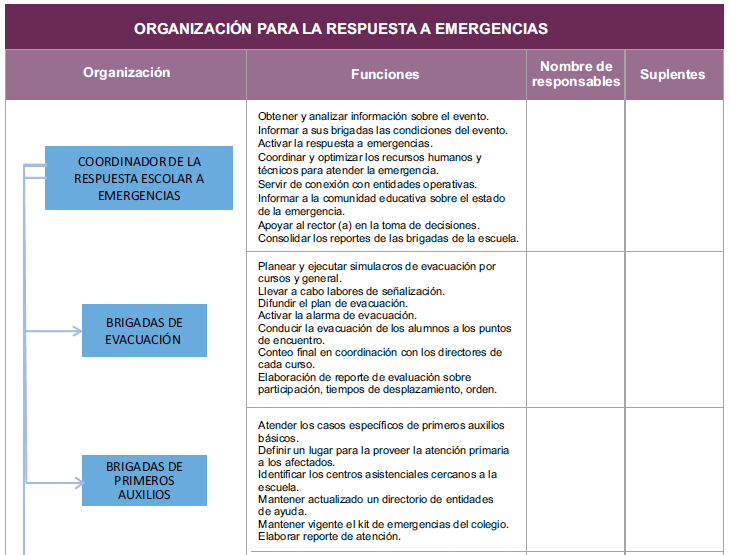 5. FORMULACIÓN PEGRD
5.5.Linea de acción PREPARACIÓN PARA LA RESPUESTA A EMERGENCIAS


􀁡􀁳􀁯􀁣􀁩􀁡􀁤􀁡􀁳􀀠 􀁣􀁯􀁮􀀠 􀁥􀁬􀀠 􀁥􀁮􀁴􀁯􀁲􀁮􀁯􀀬􀀠 􀁬􀁯􀁳􀀠 􀁥􀁳􀁰􀁡􀁣􀁩􀁯􀁳􀀠 􀁦􀃭􀁳􀁩􀁣􀁯􀁳􀀠
􀁩􀁮􀁳􀁴􀁩􀁴􀁵􀁣􀁩􀁯􀁮􀁡􀁬􀁥􀁳􀀠􀁹􀀠􀁬􀁡􀁳􀀠􀁡􀁣􀁴􀁩􀁶􀁩􀁤􀁡􀁤􀁥􀁳􀀠􀁡􀁣􀁡􀁤􀃩􀁭􀁩􀁣􀁡􀁳􀀮
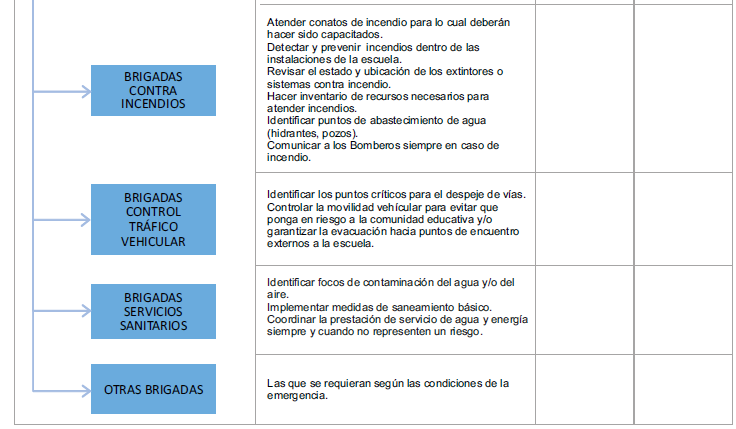 5. FORMULACIÓN PEGRD
5.5.Linea de acción PREPARACIÓN PARA LA RESPUESTA A EMERGENCIAS


􀁡􀁳􀁯􀁣􀁩􀁡􀁤􀁡􀁳􀀠 􀁣􀁯􀁮􀀠 􀁥􀁬􀀠 􀁥􀁮􀁴􀁯􀁲􀁮􀁯􀀬􀀠 􀁬􀁯􀁳􀀠 􀁥􀁳􀁰􀁡􀁣􀁩􀁯􀁳􀀠 􀁦􀃭􀁳􀁩􀁣􀁯􀁳􀀠
􀁩􀁮􀁳􀁴􀁩􀁴􀁵􀁣􀁩􀁯􀁮􀁡􀁬􀁥􀁳􀀠􀁹􀀠􀁬􀁡􀁳􀀠􀁡􀁣􀁴􀁩􀁶􀁩􀁤􀁡􀁤􀁥􀁳􀀠􀁡􀁣􀁡􀁤􀃩􀁭􀁩􀁣􀁡􀁳􀀮
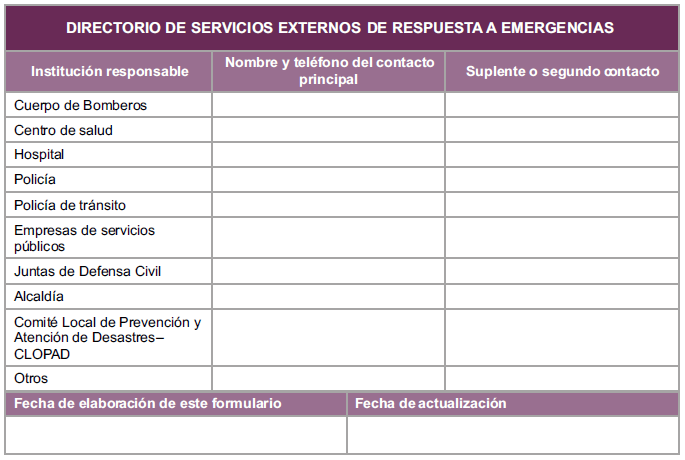 5. FORMULACIÓN PEGRD
5.5.Linea de acción PREPARACIÓN PARA LA RESPUESTA A EMERGENCIAS


􀁡􀁳􀁯􀁣􀁩􀁡􀁤􀁡􀁳􀀠 􀁣􀁯􀁮􀀠 􀁥􀁬􀀠 􀁥􀁮􀁴􀁯􀁲􀁮􀁯􀀬􀀠 􀁬􀁯􀁳􀀠 􀁥􀁳􀁰􀁡􀁣􀁩􀁯􀁳􀀠 􀁦􀃭􀁳􀁩􀁣􀁯􀁳􀀠
􀁩􀁮􀁳􀁴􀁩􀁴􀁵􀁣􀁩􀁯􀁮􀁡􀁬􀁥􀁳􀀠􀁹􀀠􀁬􀁡􀁳􀀠􀁡􀁣􀁴􀁩􀁶􀁩􀁤􀁡􀁤􀁥􀁳􀀠􀁡􀁣􀁡􀁤􀃩􀁭􀁩􀁣􀁡􀁳􀀮
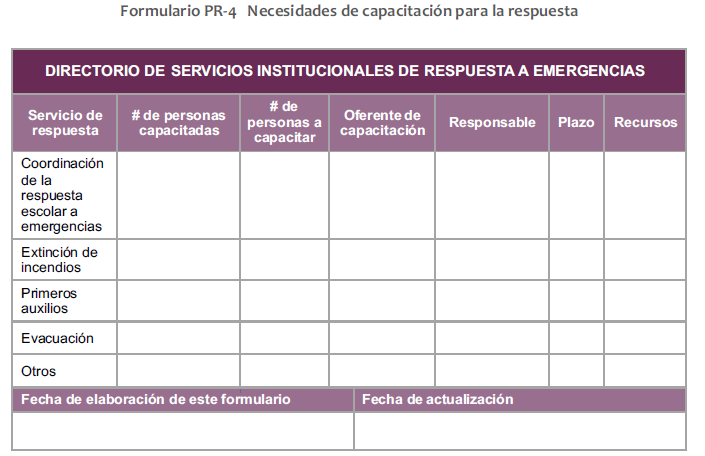 5. FORMULACIÓN PEGRD
5.5.Linea de acción PREPARACIÓN PARA LA RESPUESTA A EMERGENCIAS


􀁡􀁳􀁯􀁣􀁩􀁡􀁤􀁡􀁳􀀠 􀁣􀁯􀁮􀀠 􀁥􀁬􀀠 􀁥􀁮􀁴􀁯􀁲􀁮􀁯􀀬􀀠 􀁬􀁯􀁳􀀠 􀁥􀁳􀁰􀁡􀁣􀁩􀁯􀁳􀀠 􀁦􀃭􀁳􀁩􀁣􀁯􀁳􀀠
􀁩􀁮􀁳􀁴􀁩􀁴􀁵􀁣􀁩􀁯􀁮􀁡􀁬􀁥􀁳􀀠􀁹􀀠􀁬􀁡􀁳􀀠􀁡􀁣􀁴􀁩􀁶􀁩􀁤􀁡􀁤􀁥􀁳􀀠􀁡􀁣􀁡􀁤􀃩􀁭􀁩􀁣􀁡􀁳􀀮
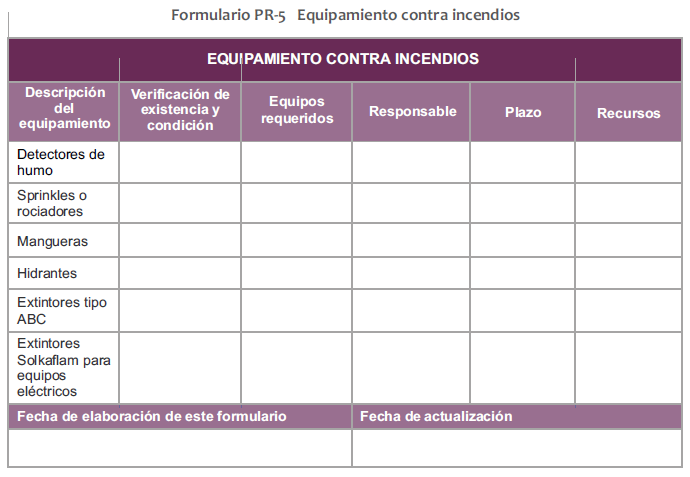 5. FORMULACIÓN PEGRD
5.5.Linea de acción PREPARACIÓN PARA LA RESPUESTA A EMERGENCIAS


􀁡􀁳􀁯􀁣􀁩􀁡􀁤􀁡􀁳􀀠 􀁣􀁯􀁮􀀠 􀁥􀁬􀀠 􀁥􀁮􀁴􀁯􀁲􀁮􀁯􀀬􀀠 􀁬􀁯􀁳􀀠 􀁥􀁳􀁰􀁡􀁣􀁩􀁯􀁳􀀠 􀁦􀃭􀁳􀁩􀁣􀁯􀁳􀀠
􀁩􀁮􀁳􀁴􀁩􀁴􀁵􀁣􀁩􀁯􀁮􀁡􀁬􀁥􀁳􀀠􀁹􀀠􀁬􀁡􀁳􀀠􀁡􀁣􀁴􀁩􀁶􀁩􀁤􀁡􀁤􀁥􀁳􀀠􀁡􀁣􀁡􀁤􀃩􀁭􀁩􀁣􀁡􀁳􀀮
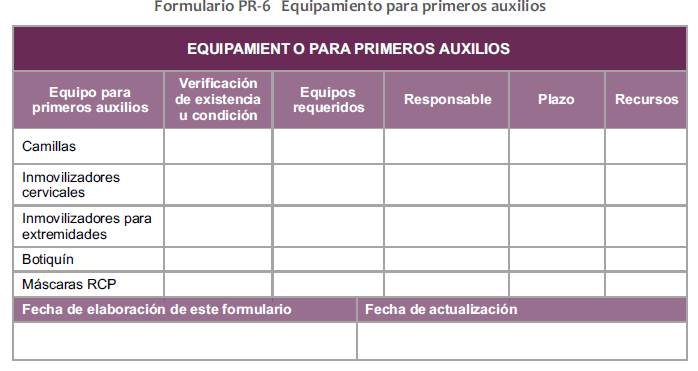 5. FORMULACIÓN PEGRD
5.5.Linea de acción PREPARACIÓN PARA LA RESPUESTA A EMERGENCIAS


􀁡􀁳􀁯􀁣􀁩􀁡􀁤􀁡􀁳􀀠 􀁣􀁯􀁮􀀠 􀁥􀁬􀀠 􀁥􀁮􀁴􀁯􀁲􀁮􀁯􀀬􀀠 􀁬􀁯􀁳􀀠 􀁥􀁳􀁰􀁡􀁣􀁩􀁯􀁳􀀠 􀁦􀃭􀁳􀁩􀁣􀁯􀁳􀀠
􀁩􀁮􀁳􀁴􀁩􀁴􀁵􀁣􀁩􀁯􀁮􀁡􀁬􀁥􀁳􀀠􀁹􀀠􀁬􀁡􀁳􀀠􀁡􀁣􀁴􀁩􀁶􀁩􀁤􀁡􀁤􀁥􀁳􀀠􀁡􀁣􀁡􀁤􀃩􀁭􀁩􀁣􀁡􀁳􀀮
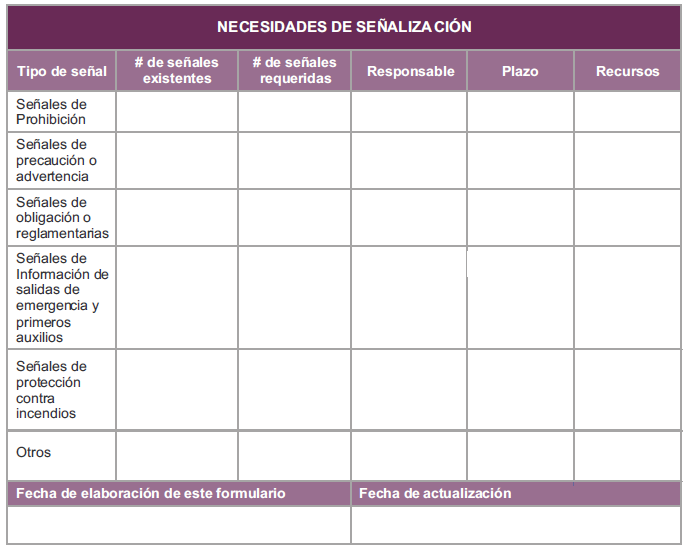 5. FORMULACIÓN PEGRD
5.5.Linea de acción PREPARACIÓN PARA LA RESPUESTA A EMERGENCIAS


􀁡􀁳􀁯􀁣􀁩􀁡􀁤􀁡􀁳􀀠 􀁣􀁯􀁮􀀠 􀁥􀁬􀀠 􀁥􀁮􀁴􀁯􀁲􀁮􀁯􀀬􀀠 􀁬􀁯􀁳􀀠 􀁥􀁳􀁰􀁡􀁣􀁩􀁯􀁳􀀠 􀁦􀃭􀁳􀁩􀁣􀁯􀁳􀀠
􀁩􀁮􀁳􀁴􀁩􀁴􀁵􀁣􀁩􀁯􀁮􀁡􀁬􀁥􀁳􀀠􀁹􀀠􀁬􀁡􀁳􀀠􀁡􀁣􀁴􀁩􀁶􀁩􀁤􀁡􀁤􀁥􀁳􀀠􀁡􀁣􀁡􀁤􀃩􀁭􀁩􀁣􀁡􀁳􀀮
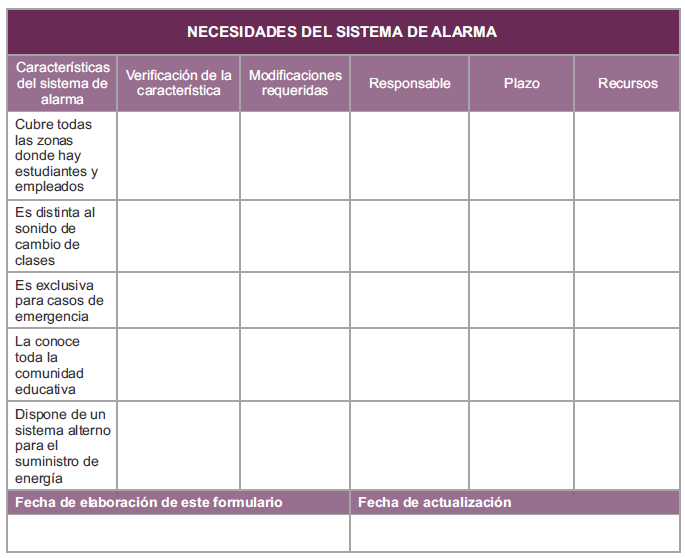 5. FORMULACIÓN PEGRD
5.5.Linea de acción PREPARACIÓN PARA LA RESPUESTA A EMERGENCIAS


􀁡􀁳􀁯􀁣􀁩􀁡􀁤􀁡􀁳􀀠 􀁣􀁯􀁮􀀠 􀁥􀁬􀀠 􀁥􀁮􀁴􀁯􀁲􀁮􀁯􀀬􀀠 􀁬􀁯􀁳􀀠 􀁥􀁳􀁰􀁡􀁣􀁩􀁯􀁳􀀠 􀁦􀃭􀁳􀁩􀁣􀁯􀁳􀀠
􀁩􀁮􀁳􀁴􀁩􀁴􀁵􀁣􀁩􀁯􀁮􀁡􀁬􀁥􀁳􀀠􀁹􀀠􀁬􀁡􀁳􀀠􀁡􀁣􀁴􀁩􀁶􀁩􀁤􀁡􀁤􀁥􀁳􀀠􀁡􀁣􀁡􀁤􀃩􀁭􀁩􀁣􀁡􀁳􀀮
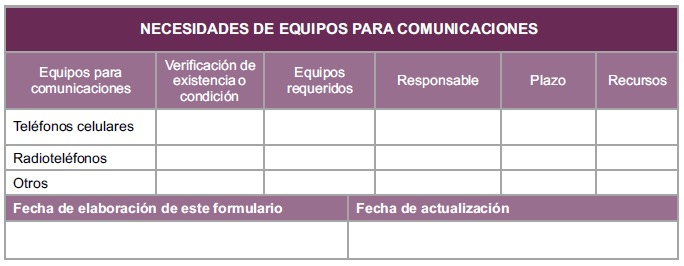 5. FORMULACIÓN PEGRD
5.5.Linea de acción PREPARACIÓN PARA LA RESPUESTA A EMERGENCIAS


􀁡􀁳􀁯􀁣􀁩􀁡􀁤􀁡􀁳􀀠 􀁣􀁯􀁮􀀠 􀁥􀁬􀀠 􀁥􀁮􀁴􀁯􀁲􀁮􀁯􀀬􀀠 􀁬􀁯􀁳􀀠 􀁥􀁳􀁰􀁡􀁣􀁩􀁯􀁳􀀠 􀁦􀃭􀁳􀁩􀁣􀁯􀁳􀀠
􀁩􀁮􀁳􀁴􀁩􀁴􀁵􀁣􀁩􀁯􀁮􀁡􀁬􀁥􀁳􀀠􀁹􀀠􀁬􀁡􀁳􀀠􀁡􀁣􀁴􀁩􀁶􀁩􀁤􀁡􀁤􀁥􀁳􀀠􀁡􀁣􀁡􀁤􀃩􀁭􀁩􀁣􀁡􀁳􀀮
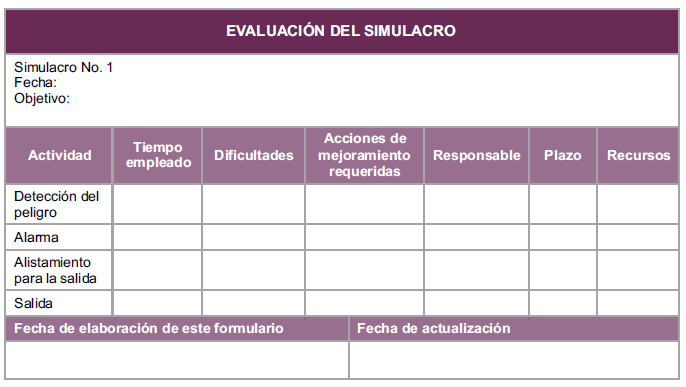 5. FORMULACIÓN PEGRD
5.6.Linea de acción EJECUCIÓN DE LA RESPUESTA A EMERGENCIAS


􀁡􀁳􀁯􀁣􀁩􀁡􀁤􀁡􀁳􀀠 􀁣􀁯􀁮􀀠 􀁥􀁬􀀠 􀁥􀁮􀁴􀁯􀁲􀁮􀁯􀀬􀀠 􀁬􀁯􀁳􀀠 􀁥􀁳􀁰􀁡􀁣􀁩􀁯􀁳􀀠 􀁦􀃭􀁳􀁩􀁣􀁯􀁳􀀠
􀁩􀁮􀁳􀁴􀁩􀁴􀁵􀁣􀁩􀁯􀁮􀁡􀁬􀁥􀁳􀀠􀁹􀀠􀁬􀁡􀁳􀀠􀁡􀁣􀁴􀁩􀁶􀁩􀁤􀁡􀁤􀁥􀁳􀀠􀁡􀁣􀁡􀁤􀃩􀁭􀁩􀁣􀁡􀁳􀀮
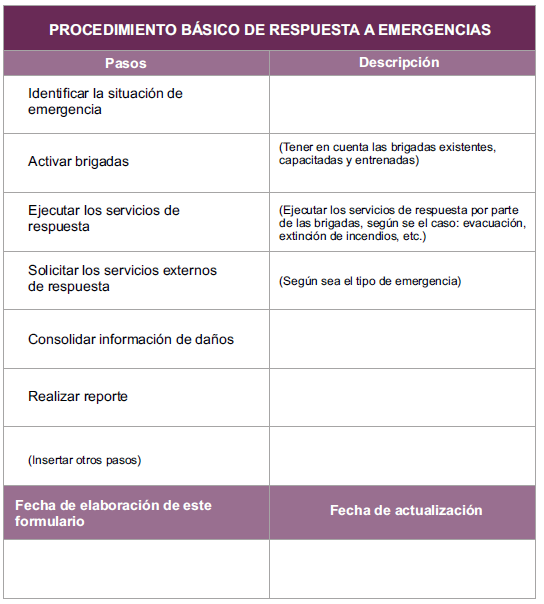 5. FORMULACIÓN PEGRD
5.6.Linea de acción EJECUCIÓN DE LA RESPUESTA A EMERGENCIAS


􀁡􀁳􀁯􀁣􀁩􀁡􀁤􀁡􀁳􀀠 􀁣􀁯􀁮􀀠 􀁥􀁬􀀠 􀁥􀁮􀁴􀁯􀁲􀁮􀁯􀀬􀀠 􀁬􀁯􀁳􀀠 􀁥􀁳􀁰􀁡􀁣􀁩􀁯􀁳􀀠 􀁦􀃭􀁳􀁩􀁣􀁯􀁳􀀠
􀁩􀁮􀁳􀁴􀁩􀁴􀁵􀁣􀁩􀁯􀁮􀁡􀁬􀁥􀁳􀀠􀁹􀀠􀁬􀁡􀁳􀀠􀁡􀁣􀁴􀁩􀁶􀁩􀁤􀁡􀁤􀁥􀁳􀀠􀁡􀁣􀁡􀁤􀃩􀁭􀁩􀁣􀁡􀁳􀀮
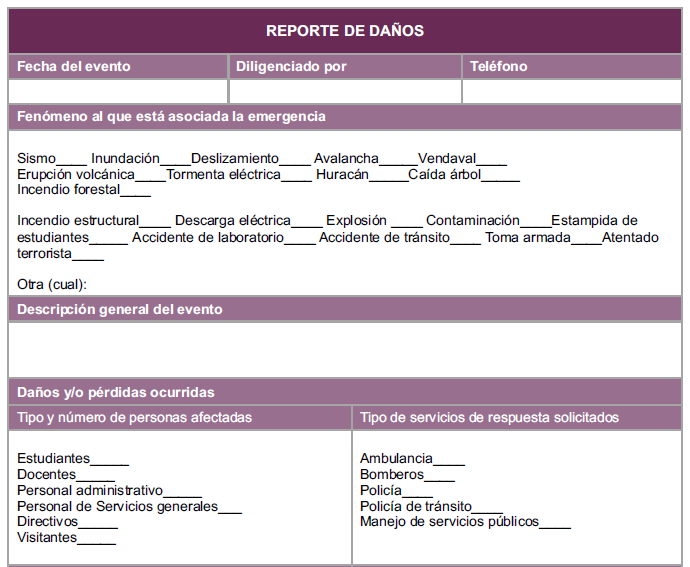 5. FORMULACIÓN PEGRD
5.6.Linea de acción EJECUCIÓN DE LA RESPUESTA A EMERGENCIAS


􀁡􀁳􀁯􀁣􀁩􀁡􀁤􀁡􀁳􀀠 􀁣􀁯􀁮􀀠 􀁥􀁬􀀠 􀁥􀁮􀁴􀁯􀁲􀁮􀁯􀀬􀀠 􀁬􀁯􀁳􀀠 􀁥􀁳􀁰􀁡􀁣􀁩􀁯􀁳􀀠 􀁦􀃭􀁳􀁩􀁣􀁯􀁳􀀠
􀁩􀁮􀁳􀁴􀁩􀁴􀁵􀁣􀁩􀁯􀁮􀁡􀁬􀁥􀁳􀀠􀁹􀀠􀁬􀁡􀁳􀀠􀁡􀁣􀁴􀁩􀁶􀁩􀁤􀁡􀁤􀁥􀁳􀀠􀁡􀁣􀁡􀁤􀃩􀁭􀁩􀁣􀁡􀁳􀀮
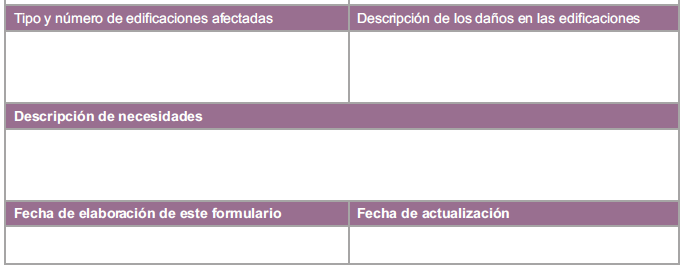 5. FORMULACIÓN PEGRD
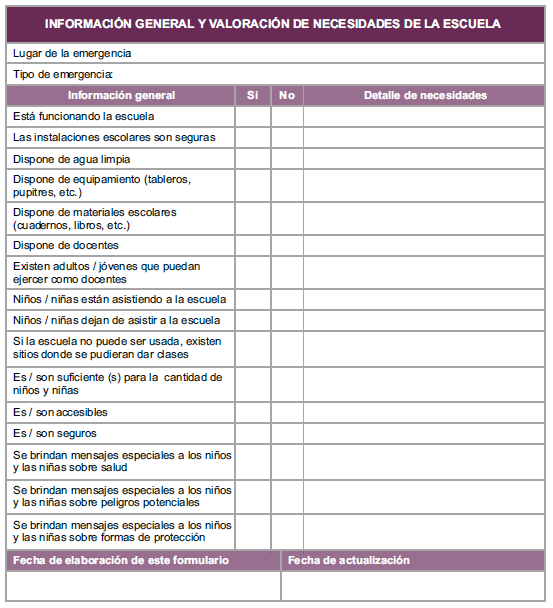 5.7.Linea de acción PREPARATIVOS PARA LA RECUPERACIÓN


􀁡􀁳􀁯􀁣􀁩􀁡􀁤􀁡􀁳􀀠 􀁣􀁯􀁮􀀠 􀁥􀁬􀀠 􀁥􀁮􀁴􀁯􀁲􀁮􀁯􀀬􀀠 􀁬􀁯􀁳􀀠 􀁥􀁳􀁰􀁡􀁣􀁩􀁯􀁳􀀠 􀁦􀃭􀁳􀁩􀁣􀁯􀁳􀀠
􀁩􀁮􀁳􀁴􀁩􀁴􀁵􀁣􀁩􀁯􀁮􀁡􀁬􀁥􀁳􀀠􀁹􀀠􀁬􀁡􀁳􀀠􀁡􀁣􀁴􀁩􀁶􀁩􀁤􀁡􀁤􀁥􀁳􀀠􀁡􀁣􀁡􀁤􀃩􀁭􀁩􀁣􀁡􀁳􀀮
5. FORMULACIÓN PEGRD
5.7.Linea de acción PREPARATIVOS PARA LA RECUPERACIÓN


􀁡􀁳􀁯􀁣􀁩􀁡􀁤􀁡􀁳􀀠 􀁣􀁯􀁮􀀠 􀁥􀁬􀀠 􀁥􀁮􀁴􀁯􀁲􀁮􀁯􀀬􀀠 􀁬􀁯􀁳􀀠 􀁥􀁳􀁰􀁡􀁣􀁩􀁯􀁳􀀠 􀁦􀃭􀁳􀁩􀁣􀁯􀁳􀀠
􀁩􀁮􀁳􀁴􀁩􀁴􀁵􀁣􀁩􀁯􀁮􀁡􀁬􀁥􀁳􀀠􀁹􀀠􀁬􀁡􀁳􀀠􀁡􀁣􀁴􀁩􀁶􀁩􀁤􀁡􀁤􀁥􀁳􀀠􀁡􀁣􀁡􀁤􀃩􀁭􀁩􀁣􀁡􀁳􀀮
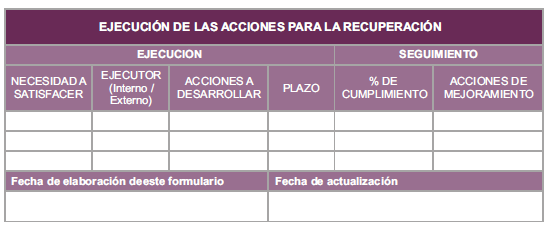 Muchas gracias !!!


Diego Rivera
diego.rivera@gestiondelriesgo.gov.co

Subdirección de Reducción del Riesgo
UNIDAD NACIONAL PARA LA GESTIÓN DEL RIESGO DE DESASTRES –UNGRD-